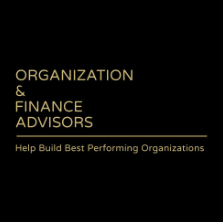 Case Study 1 – Revamp fleet
Current Status
Savings $
New
$3,600/m
($4,500)/m
($6,000)/y
($8,000)/y
($8,000)/y



($2,000)/y
10-year-old tractors fully depreciated but costly to maintain.
Inefficient gas mileage.
Unattractive work tool.
Multiple logistics break-down due to mechanical issues impacting customer satisfaction..
Customized design means expensive replacement parts.
Heavy trucks are not suitable for city traffic.
Multiple fleet models requires training and drive higher accident rate.
Customization is expensive and increase delivery time.
Lease to mitigate cash outflow.
Improve gas mileage by 30, 40 even 50%.
New trucks or tractors help with driver retention.
Reduce maintenance cost to zero leveraging warranty.
Eliminate towing, repair and doubling labor/assets to assist broken truck.
Lighter vehicle for city traffic. Use EV where possible.
Standard fleet increase driver efficiency and safety.
Standard vehicle easy and cheaper to maintain.
$3K/m/truck
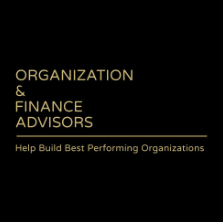 Case Study 2 – Build New Branch
Current Status
$
New
($230K)/y
($60K)/y
($50K)/y
($10K)/y
($30K)/y
($15K)/y
($15K)/y
Customized warehouse with reinforced walls.
Large property (3X).
Safety systems.
Concrete vault.
Remote opening.
End of the lease cost.
Hard to relocate.
Standard property.
Small footprint.
Smoke box + wall/roof sensor + cameras.
Cage.
1 operator
Lower cost to return to original state. 
Lower rent due to negotiating leverage.
$410K/y
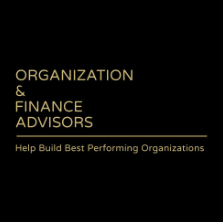 Case Study 3 – Acquisition of LTL Business
Investment Rational
Approach
Outsource Vol to Competitor
Grow externally $30M annual business with 30% margin.
Buy competitor to increase pricing leverage.
Expand domestic footprint.
Add new industry clients by leveraging CEO existing relationship.
Leverage acquiree technology to deliver productivity.
 Build scale for better procurement pricing.
Get to know their operations
Relationship is key for small biz with retiring owner 
Offer to protect existing biz, personnel and legacy
Avoid price war and create a win-win transaction
Incentivize owner to stick around
Build Relationship with Owner
Propose a Merger
Sign Exclusive LOI
Complete Deal w/ Earn-out